Helicopter scratch project
By Erik Hoffman and Zack Ketrow
[Speaker Notes: Introduction]
Erik figured out the movement of the helicopter and the scoring system.

Zack made the backgrounds, fireball, and small improvements.
Division of work
The helicopter needs to reach the end of  the level two to win. If a fireball hits it the game is over.

When the helicopter goes through a loop you gain a point and once you get enough points you go to the next level.
Description of project
The loops went through many design phases and functions but we decided that when the helicopter touched the loop it would disappear and you would get a point.

Also the helicopter movement needed adjusting and the scoring system was tricky.
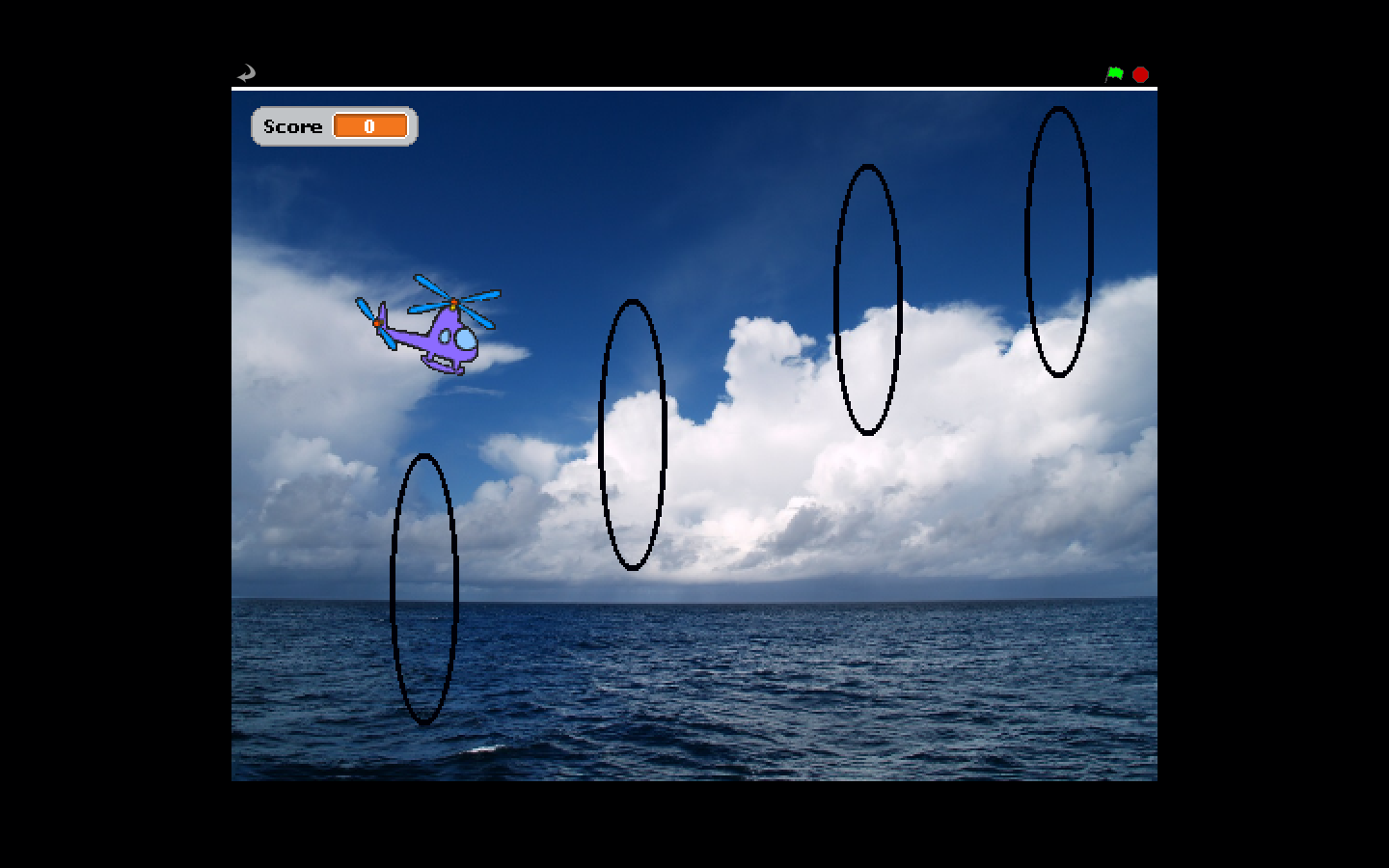 Testing problems/solutions
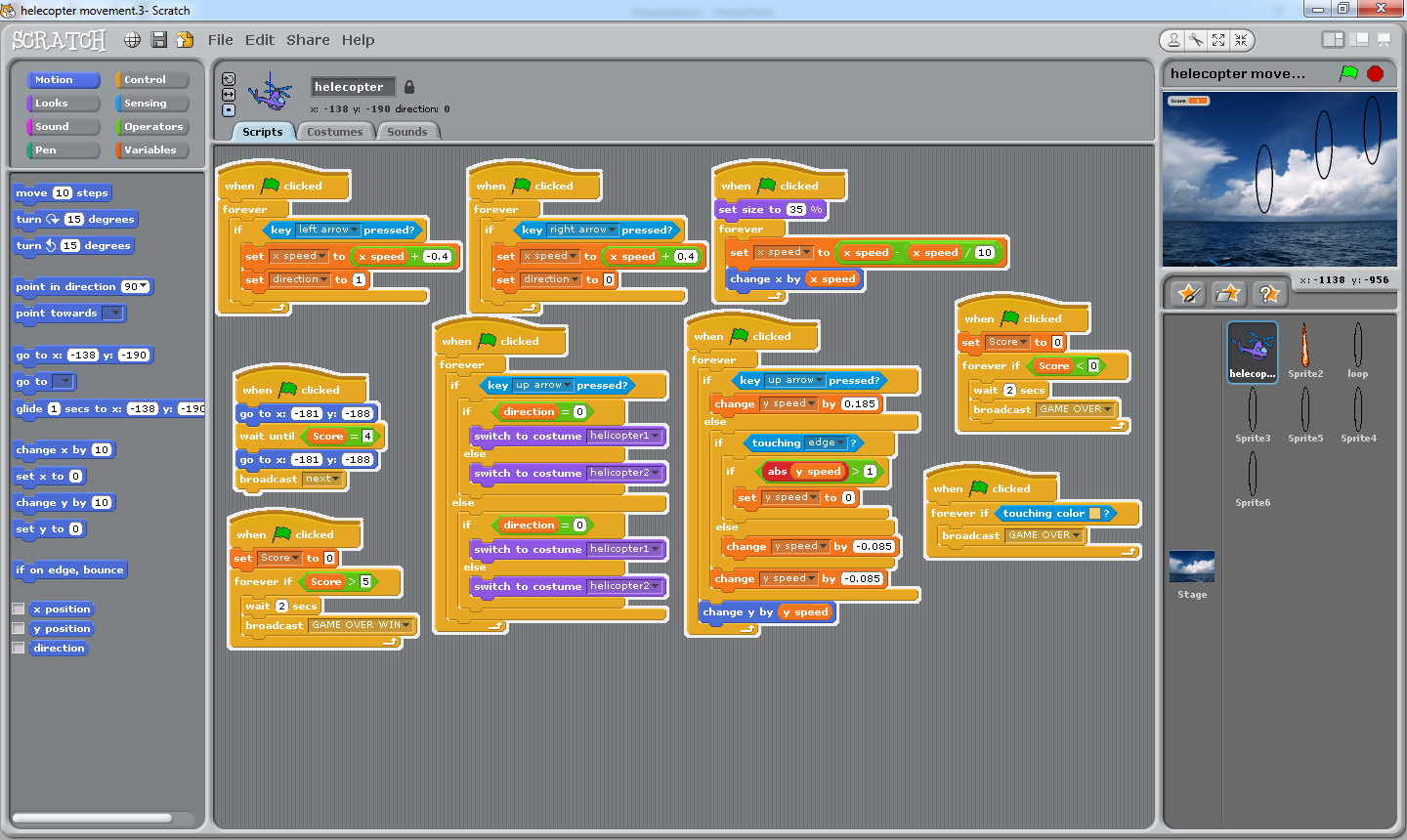 Getting the movement we wanted was tricky at first. We started with just arrow keys moving you but went to copying a movement design already on the computer.

The loops were also fun to try to get working.
Things we enjoyed
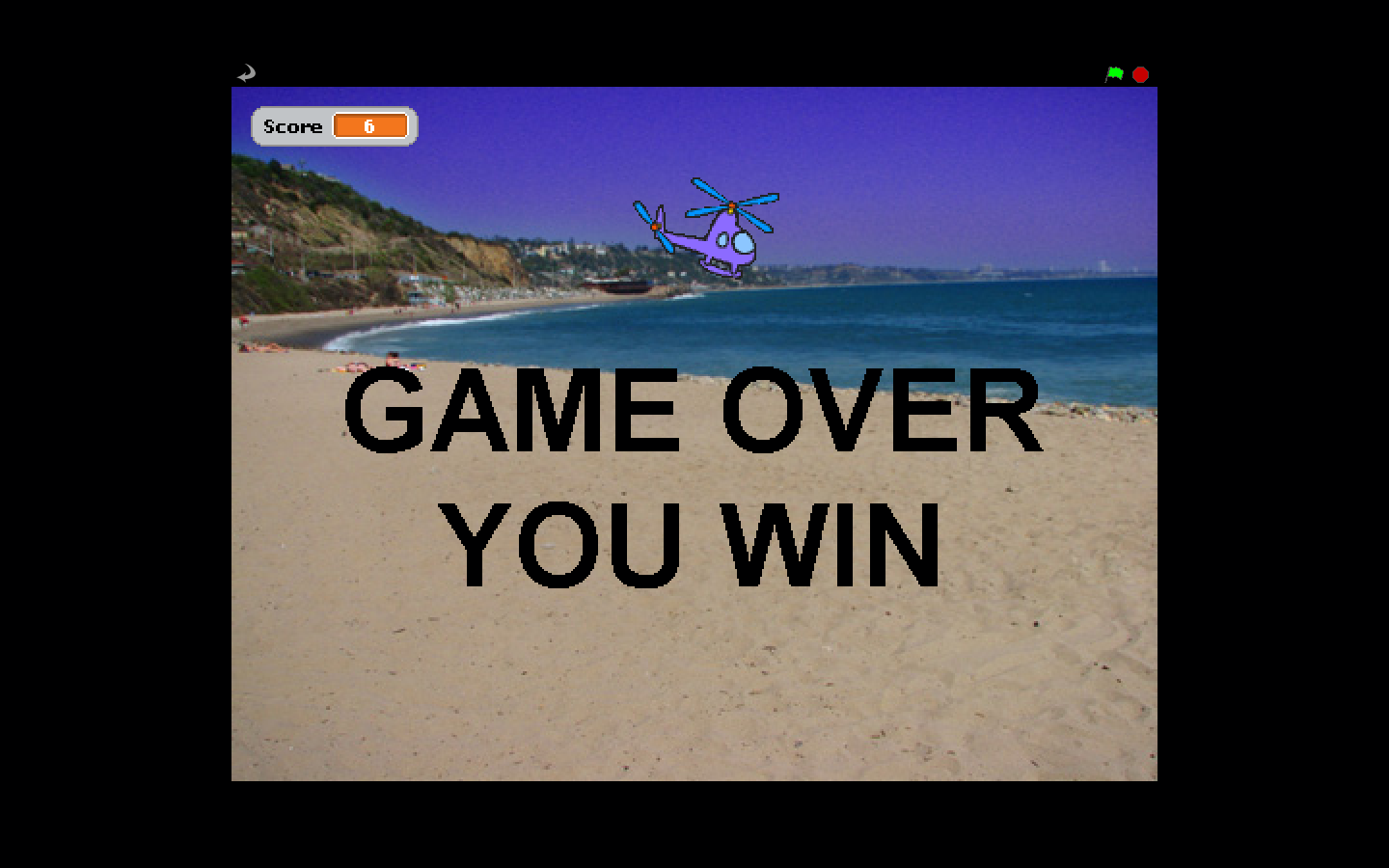 In the end everything works great. The helicopter flies well, the loops disappear when you hit them, and you lose when to hit a fireball.
conclusion